Higher Biology
Structure of DNA
Mr G R Davidson
Structure of DNA
Chromosomes are made up of chains of molecules, called genes. 
A gene is a unit of heredity and is composed of a complex substance called Deoxyribonucleic acid (DNA).
Wednesday, 20 January 2016
G R Davidson
Slide 2
P
Deoxy-ribose sugar
Base
Structure of DNA
The DNA molecule can be described as a double helix. 
It is made up of two strands of sub-units called nucleotides. 
Each nucleotide has 3 parts:
deoxyribose sugar
a base
phosphate
Wednesday, 20 January 2016
G R Davidson
Slide 3
Structure of DNA
The deoxyribose molecule has 5 carbon atoms and they are numbered in a clockwise direction starting with the oxygen molecule.
The phosphate molecule is joined to the deoxyribose at the 5C.
The base is joined at the 1C.
P
5C
O
4C
1C
3C
2C
Wednesday, 20 January 2016
G R Davidson
4
P
Cytosine
Deoxy-ribose
P
Guanine
Deoxy-ribose
P
Adenine
Deoxy-ribose
P
Thymine
Deoxy-ribose
Structure of DNA
There are four different nucleotides, because there are four different bases. 
The four bases are:
Cytosine	
Guanine
Adenine
Thymine
Wednesday, 20 January 2016
G R Davidson
Slide 5
Structure of DNA
A strong chemical bond is formed between the phosphate of one nucleotide and the 3C of the deoxyribose of the next nucleotide.
This creates the backbone of the DNA molecule.
5C
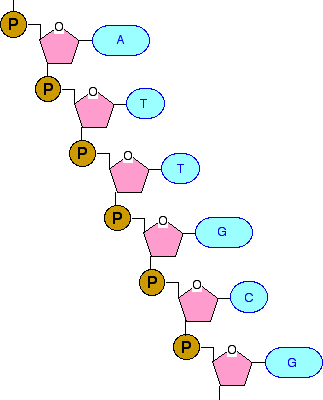 3C
Wednesday, 20 January 2016
G R Davidson
6
Structure of DNA
The opposite strand of the DNA molecule appears to be upside down and the 2 strands are joined by weak hydrogen bonds.
Adenine always pairs with thymine.
Cytosine always pairs with guanine.
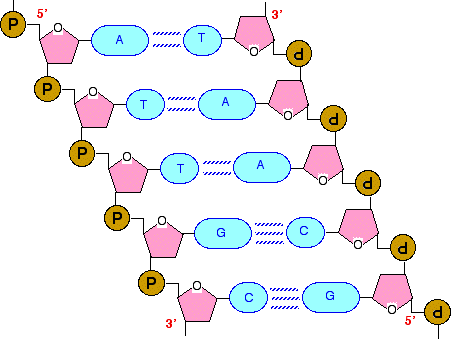 Wednesday, 20 January 2016
G R Davidson
7
Structure of DNA
Because the 2 strands run in opposite directions, we say they are anti-parallel.
This means that one strand has a 5C at the top and the 3C at the bottom while the other is the opposite.
The strand can only grow by adding to the 3C end.
Wednesday, 20 January 2016
G R Davidson
8
Structure of DNA
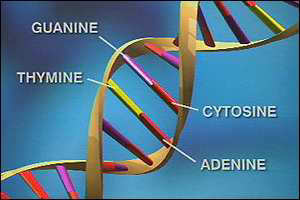 Wednesday, 20 January 2016
G R Davidson
Slide 9
Structure of DNA
Although DNA is a double strand, it can be linear or circular, depending on which type of cell it is found in.
Prokaryotes (bacteria) have circular DNA.
Some of this DNA can be separate from the main circular chromosome in smaller rings called plasmids.
Wednesday, 20 January 2016
G R Davidson
10
Structure of DNA
Eukaryotes (cells with a nucleus and other organelles enclosed in a membrane) have linear DNA.
Some of the eukaryotic cell’s DNA is found not in the nucleus, but in organelles such as the mitochondria or chloroplasts.
Wednesday, 20 January 2016
G R Davidson
11
Structure of DNA
Wednesday, 20 January 2016
G R Davidson
12
Structure of DNA
Due to a DNA strand being extremely long, it must be organised so that it can unwind instead of being a tangled mess.
This is achieved by the DNA being tightly coiled around protein bundles.
DNA
Protein 
Bundle
Wednesday, 20 January 2016
G R Davidson
13
Structure of DNA
Each associated protein bundle has the DNA wrapped around it twice to create a kind of ‘beaded necklace’.
This means the DNA can then unwind again when it needs to replicate.
It also explains how approximately 2 metres of DNA fits inside the nucleus of a cell.
Wednesday, 20 January 2016
G R Davidson
14